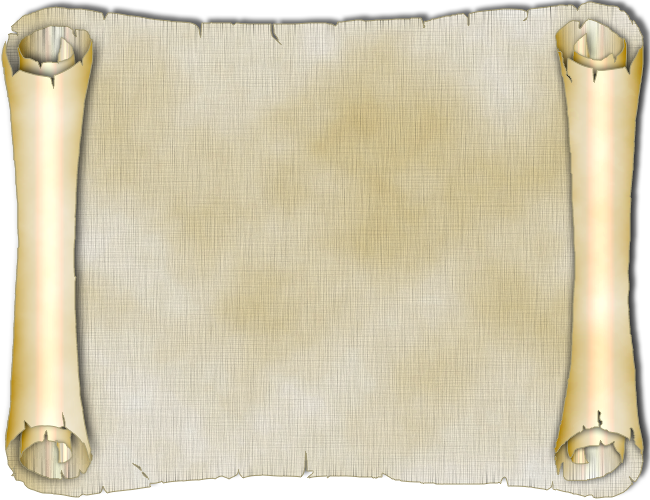 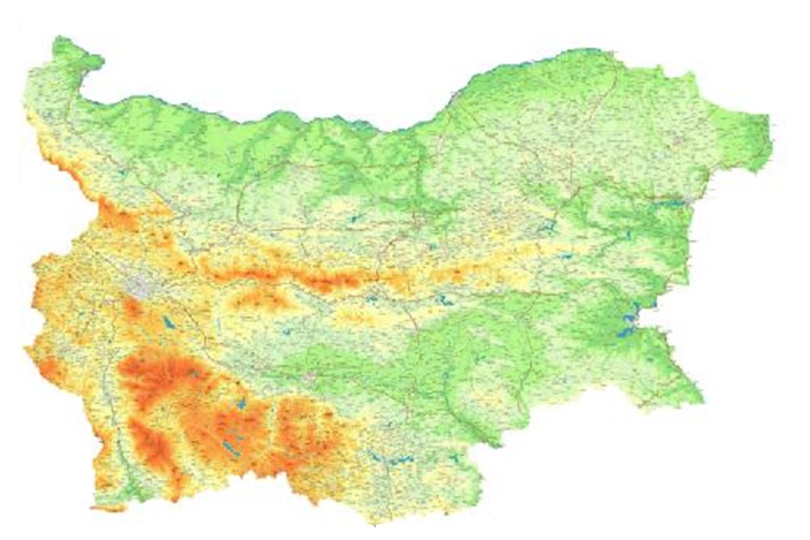 МЛАД РОДОЛЮБЕЦ
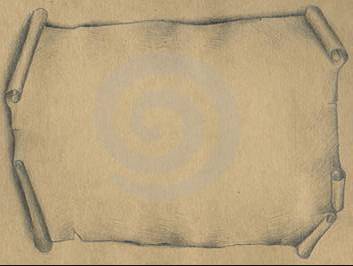 Хан Аспарух - Създателят
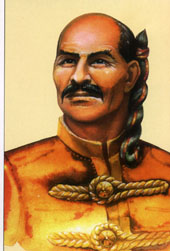 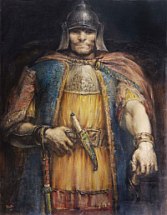 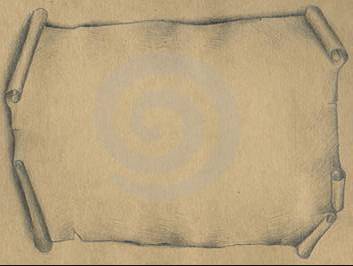 Хан Крум - Законотвореца
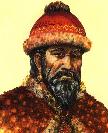 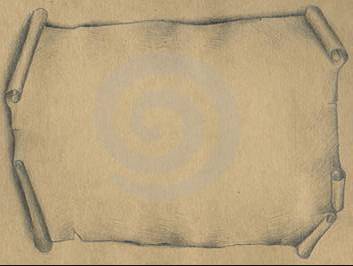 Хан Омуртаг - Строителят
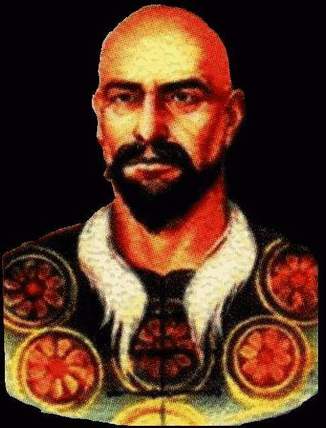 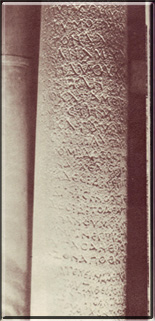 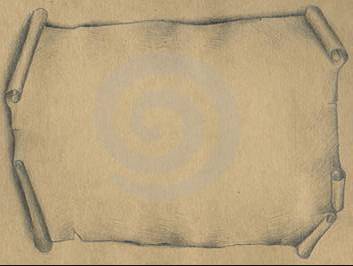 Княз Борис – Покръстителят
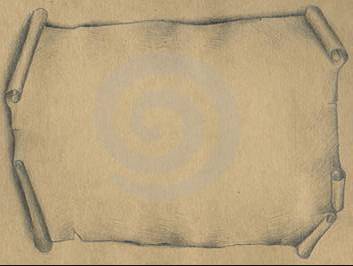 Цар СимеонВелики
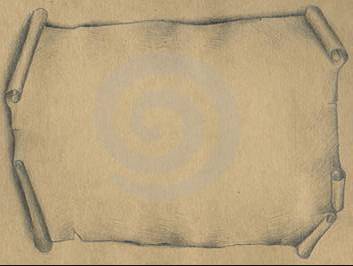 Цар Самуил - Пълководеца
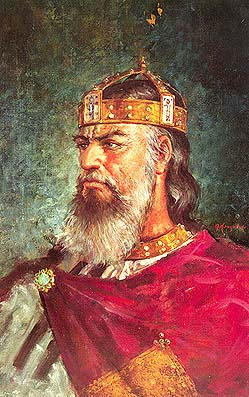 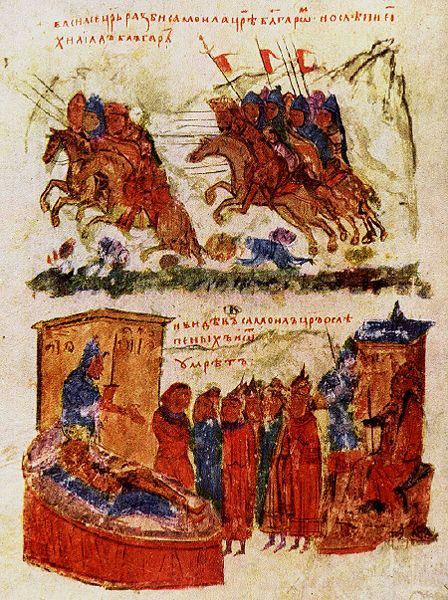 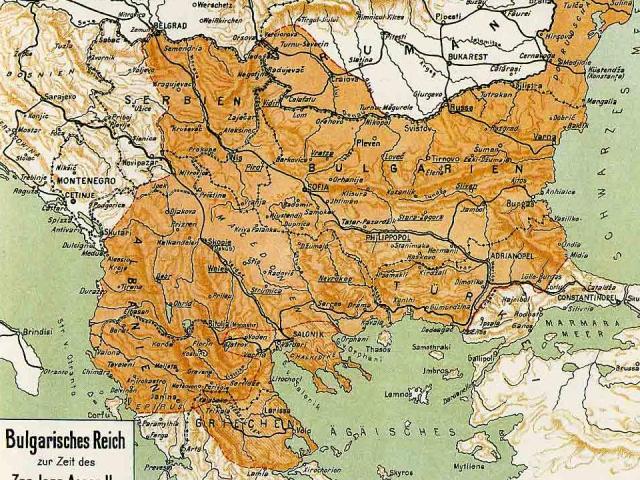 Иван Асен ІІ - Победителят
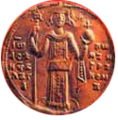